Dark Energy Probes with DES(focus on cosmology)
Seokcheon Lee (KIAS)
Feb.15.2013
Section : Survey Science III
Outline
The Dark Energy Survey (DES) 
DECam
Survey
Supernovae
Baryon Acoustic Oscillations (refer 최윤영) 
Cluster Numbers
Weak Lensing (refer 탁윤찬, 박명구)
Forecast
2013-02-15
2nd Survey Science Group Workshop 2013
2
The Dark Energy Survey
Aims : probe both background evolution and the growth of LSS (reason p.5) 
Collaboration : Brazil, Germany, Spain, UK, and US (led by Josh Frieman)
4m Victor M. Blanco Telescope @ Cerro Tololo Inter-American Observatory (CTIO) in Chile (new camera DECam)
5000 sqr deg of southern sky 
From Dec. 2012 to Dec. 2017
2013-02-15
2nd Survey Science Group Workshop 2013
3
Growth of structures
Standard rulers
Acoustic oscillations
SNe Ia
Clusters
Weak lensing
3D reconstruction
+ SZ + WL calibration
transverse (2D)
geometric test
transverse + radial (3D)
+ Planck CMB
+ Planck CMB
Tomography
+ Planck CMB + SDSS
20%
20%
Photometry
z = 1
10%
10%
+ Planck CMB
+ Planck CMB
+ SNe
Accuracy on w
5%
5%
+ Planck CMB
+ Planck CMB
Spectroscopy
z=1 and z = 3
1-2%
1-2%
2009
2015
systematics
Dark Energy Investigation
Observational Quantities
2013-02-15
2nd Survey Science Group Workshop 2013
4
2015
Degeneracy in Background evolutioncan be cured by Perturbation
Need to have about 2% accuracy
Can rule out Cardassian type
Removing degeneracy
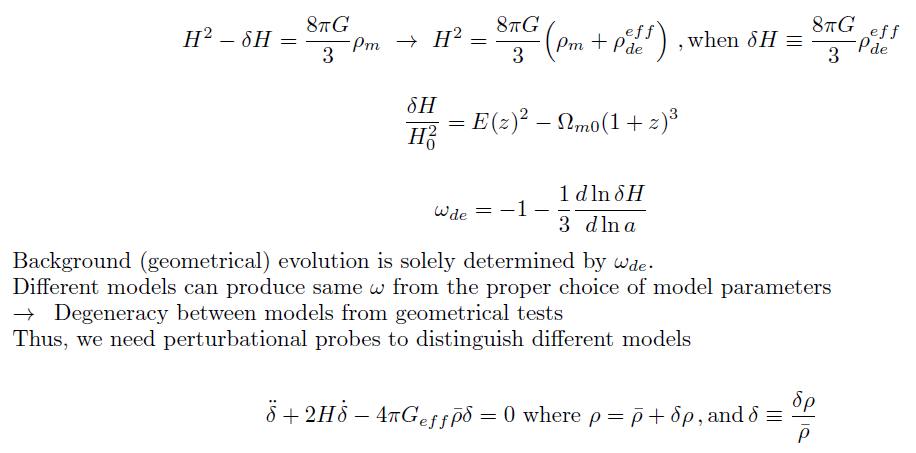 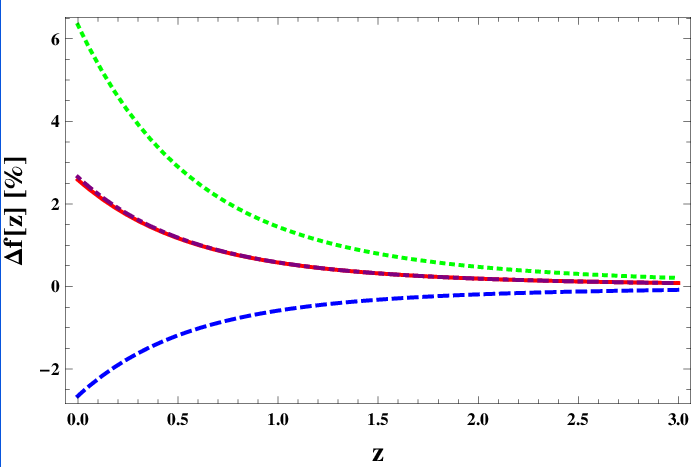 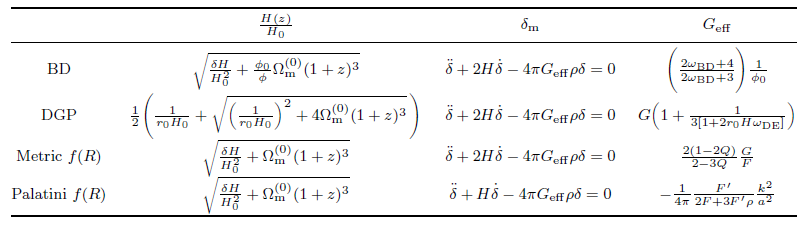 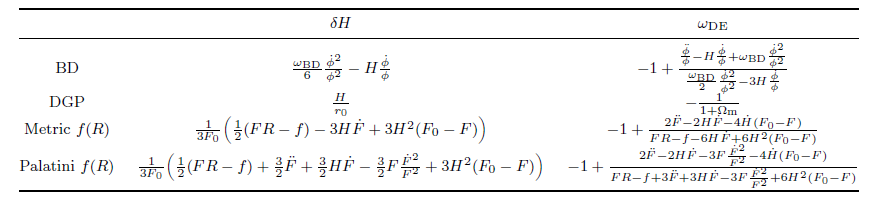 2013-02-15
2nd Survey Science Group Workshop 2013
5
DECam I
Efficiency in red part of visible spectra and in NIR. 
Current CCD at Victor M Blanco Telescope has high efficiency for blue light
Important for observation of very distance sources, like SNe Ia and Clusters
Si (main source of CCDs) transparent for IR light (refer 박수종)
2013-02-15
2nd Survey Science Group Workshop 2013
6
DECam II
Consists of three major components : CCDs, mechanics, optics
CCDs : 62 2048 X 4096 pixel CCDs totaling 520 megapixels + 12 2048X2048 CCDs to guide telescope, monitor focus and alignment
The additional crystal depth increases the path length travelled by entering photons. This increases the probability of interaction and allows the CCDs to have an increased sensitivity to lower energy photons, extending the wavelength range to 1050 nm (refer 박창범, ngCFHT 1300nm, 정웅섭, 표정현)
Each pixel has a width of 0.27“ on the sky, this results in a total field of view of 3 square degrees
2013-02-15
2nd Survey Science Group Workshop 2013
7
DECam III
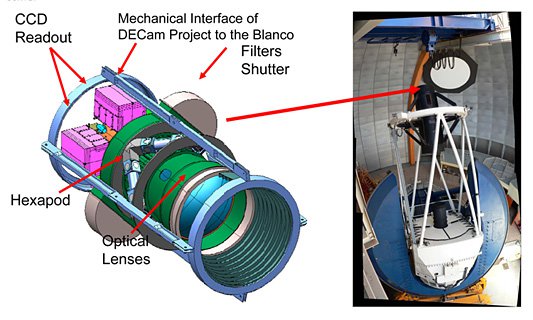 Mechanics : consists of a filter changer with an 8 filter capacity and shutter
The entire camera with lenses, filters, and CCDs weighs approximately 4 ton
Optics : outfitted with g,r,i,z,y filters similar to SDSS (refer 홍성욱)
   allow DES to get photometric redshift measurements to z ~ 1 using 4000 A break for galaxies
2013-02-15
2nd Survey Science Group Workshop 2013
8
SNe Ia
Standard candles (same absolute brightness) : 3000 SNe z~1 30 sqr deg
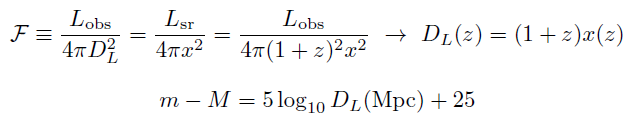 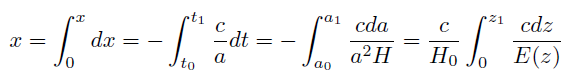 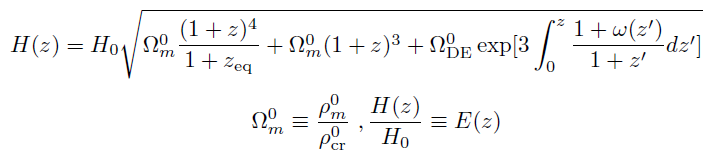 2013-02-15
2nd Survey Science Group Workshop 2013
9
BAO
Standard ruler : measure both H and D_A  
    300 million galaxies, Δz ~ 0.08 , z ~1.4 (20 times bigger than SDSS photometric LRGs)
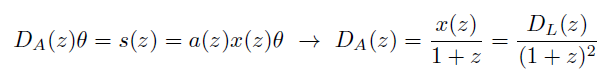 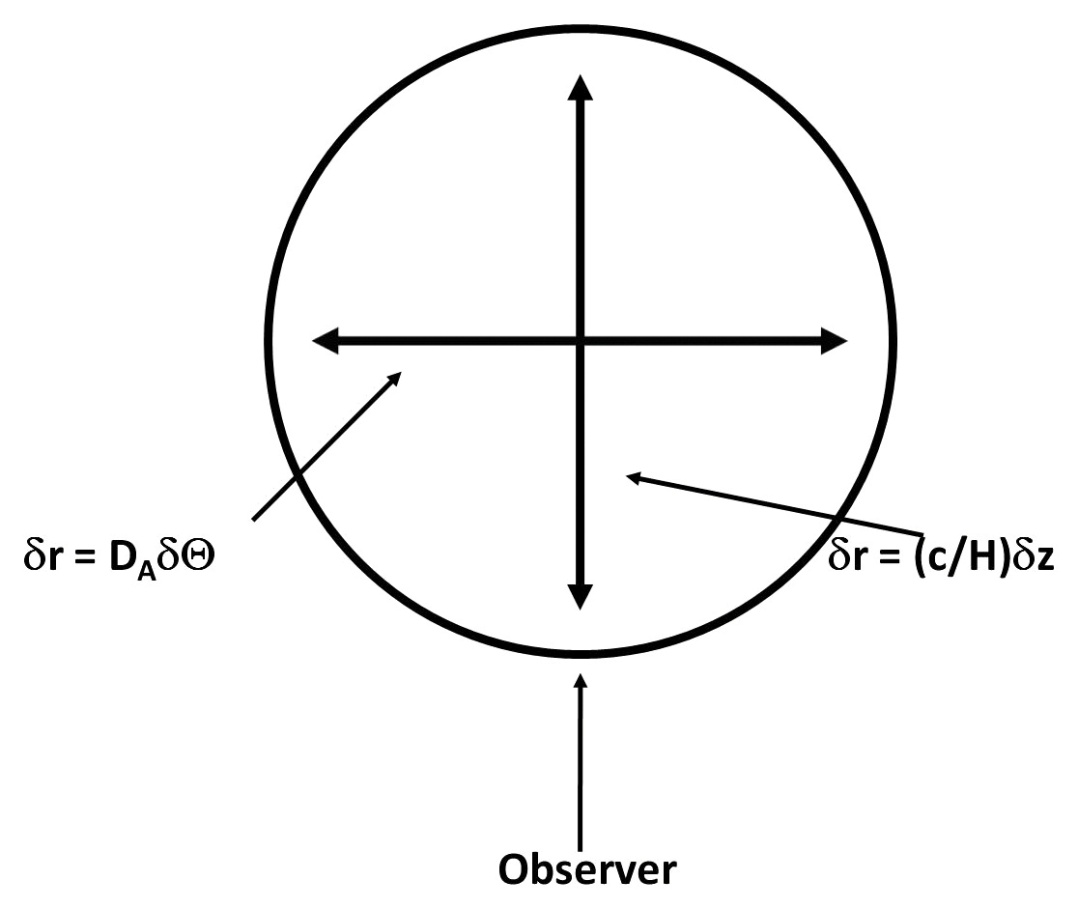 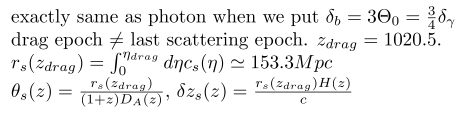 2013-02-15
2nd Survey Science Group Workshop 2013
10
CL I
DE effects on Growth factor and Volume (SL & Ng 10)






 comoving number density of virialized objects
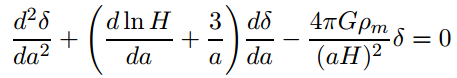 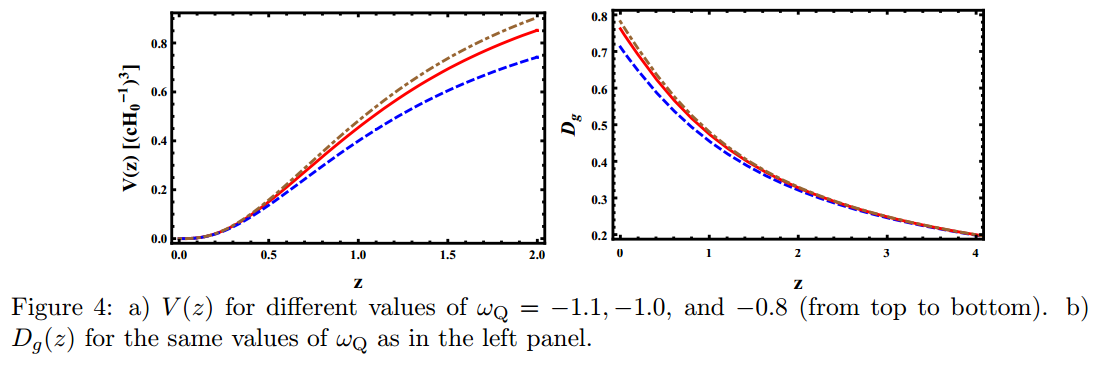 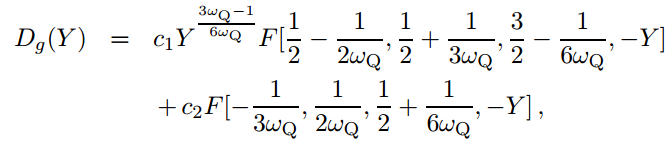 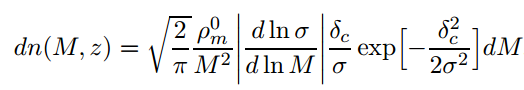 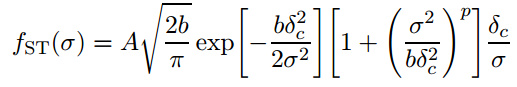 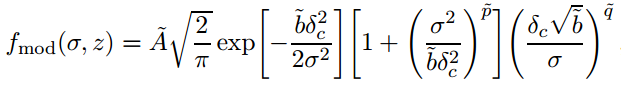 2013-02-15
2nd Survey Science Group Workshop 2013
11
CL II
Results (data from Calberg et al 96)
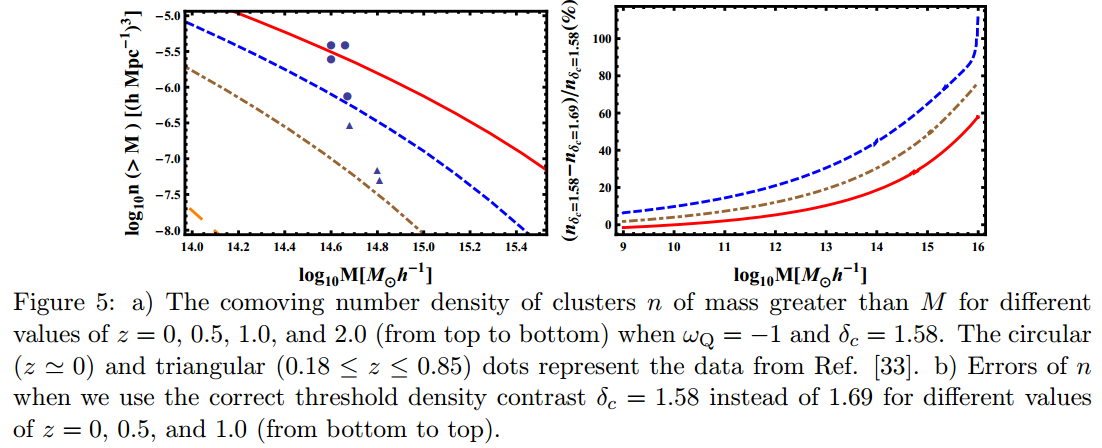 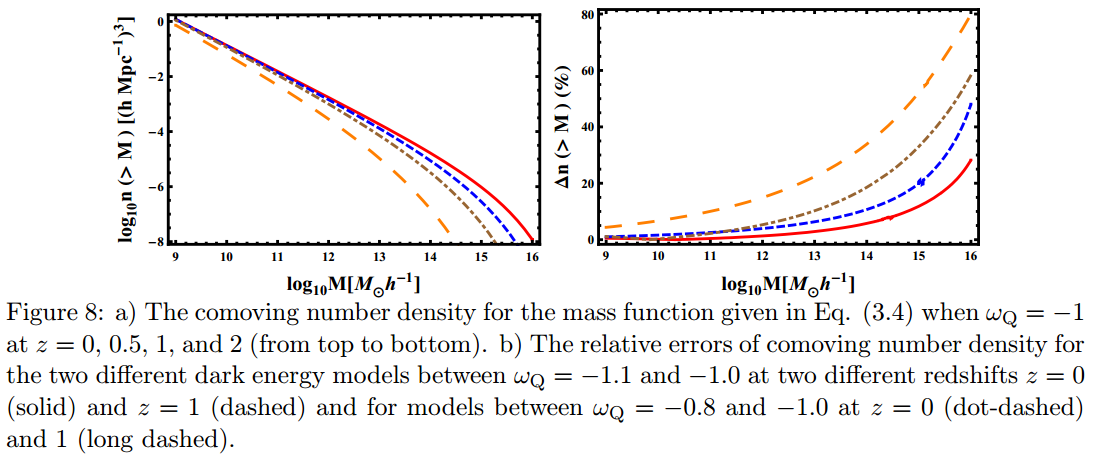 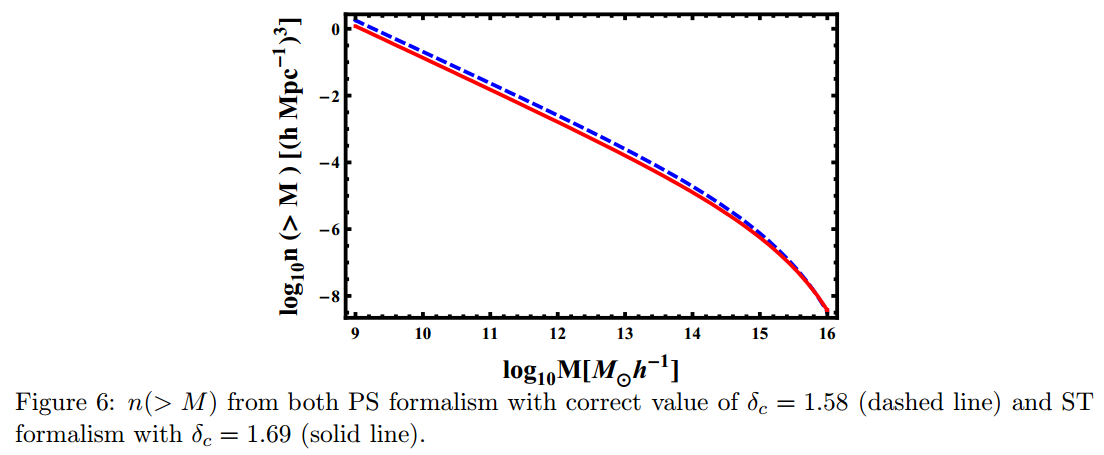 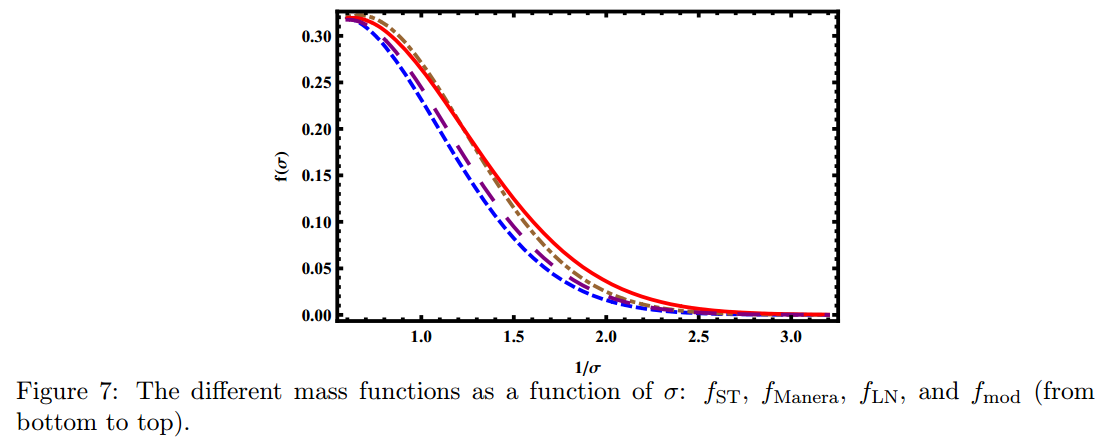 2013-02-15
2nd Survey Science Group Workshop 2013
12
CL III
DES M > 5*10^13 M_s
z = 1.5
2013-02-15
2nd Survey Science Group Workshop 2013
13
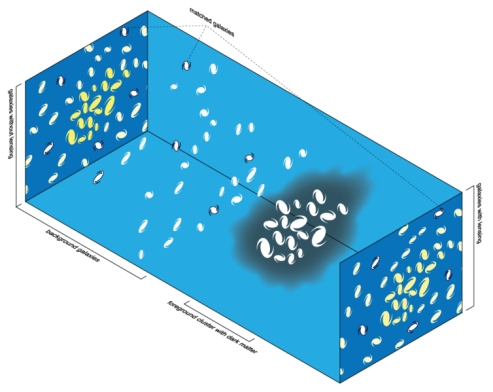 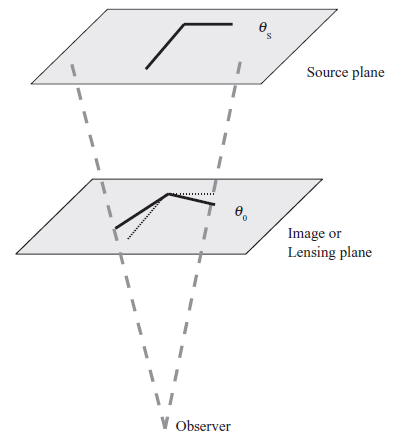 WL I
Due to total matter distribution (not only luminous one which needs bias factor)
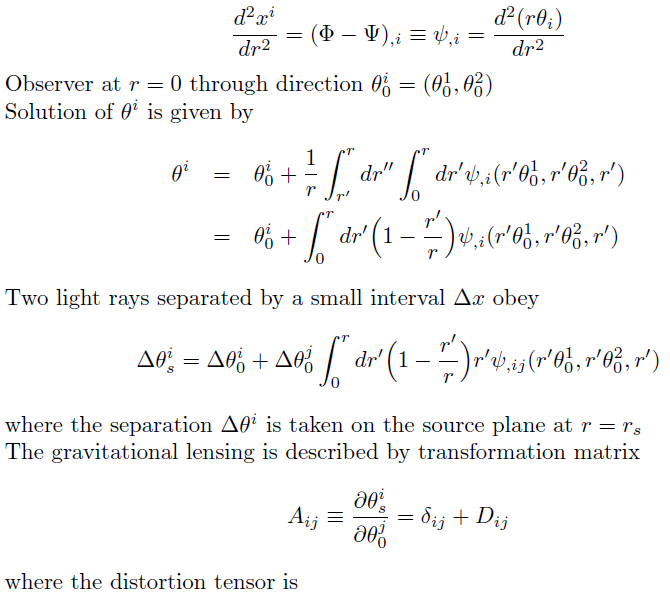 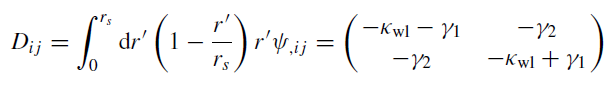 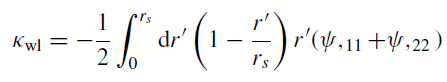 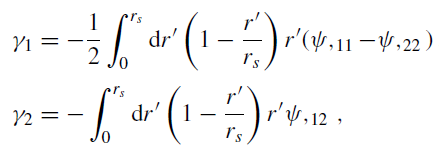 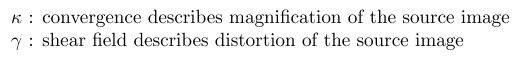 2013-02-15
2nd Survey Science Group Workshop 2013
14
WL II
We can investigate cosmology by using power spectra of convergence and shear field
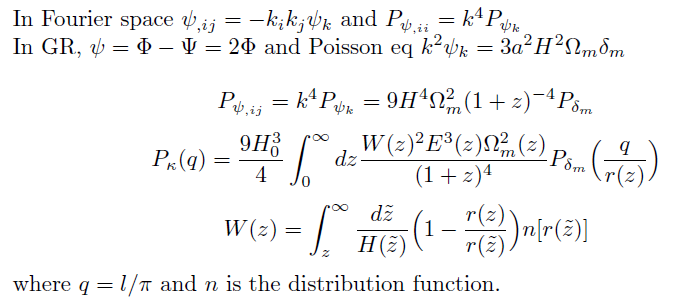 2013-02-15
2nd Survey Science Group Workshop 2013
15
WL III
Distortion of images of galaxies referred to cosmic shear is too small to be measured for an individual galaxy
Shear power spectrum as a function of photometric redshift
2013-02-15
2nd Survey Science Group Workshop 2013
16
Conclusion
Forecast
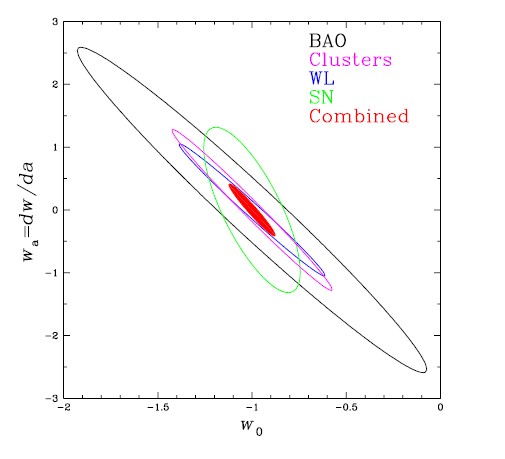 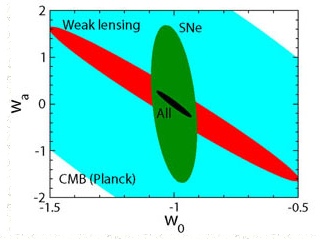 2013-02-15
2nd Survey Science Group Workshop 2013
17